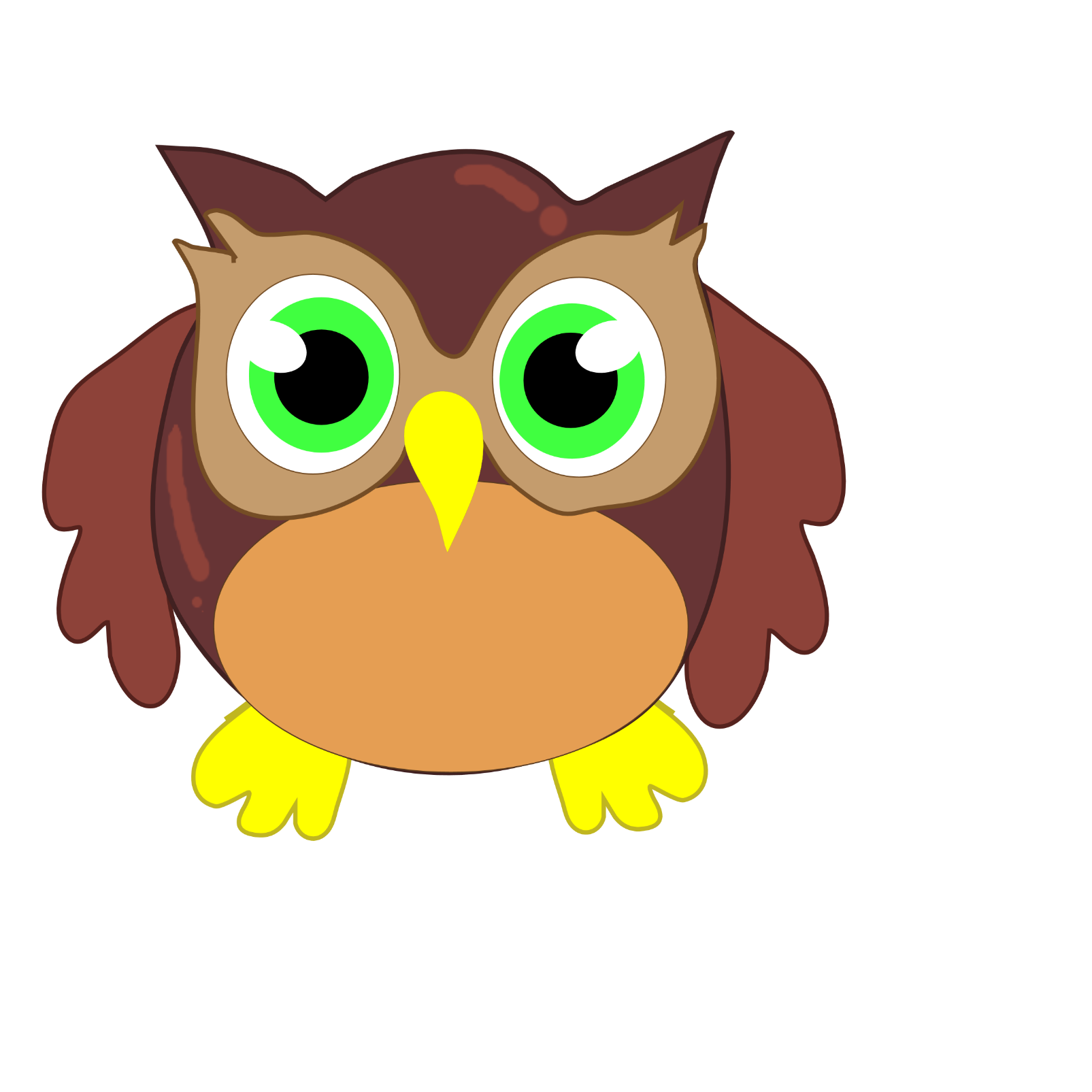 ow
how
now
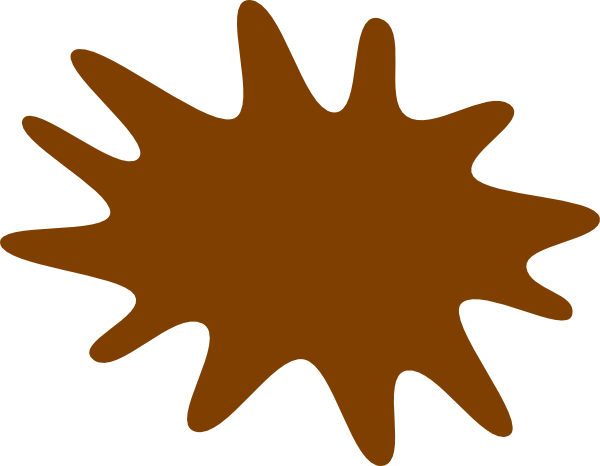 brown
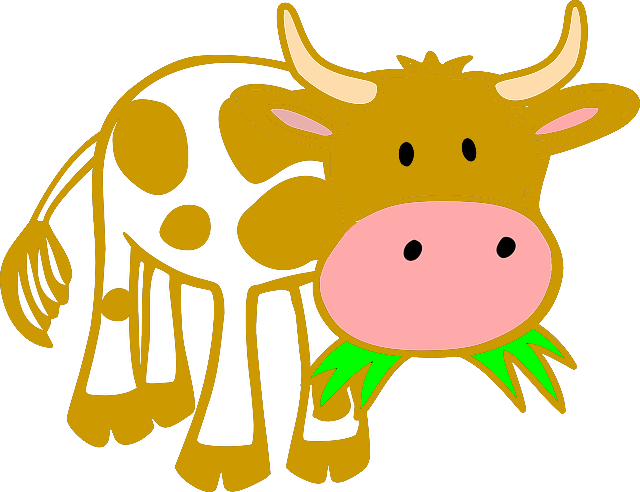 cow
down
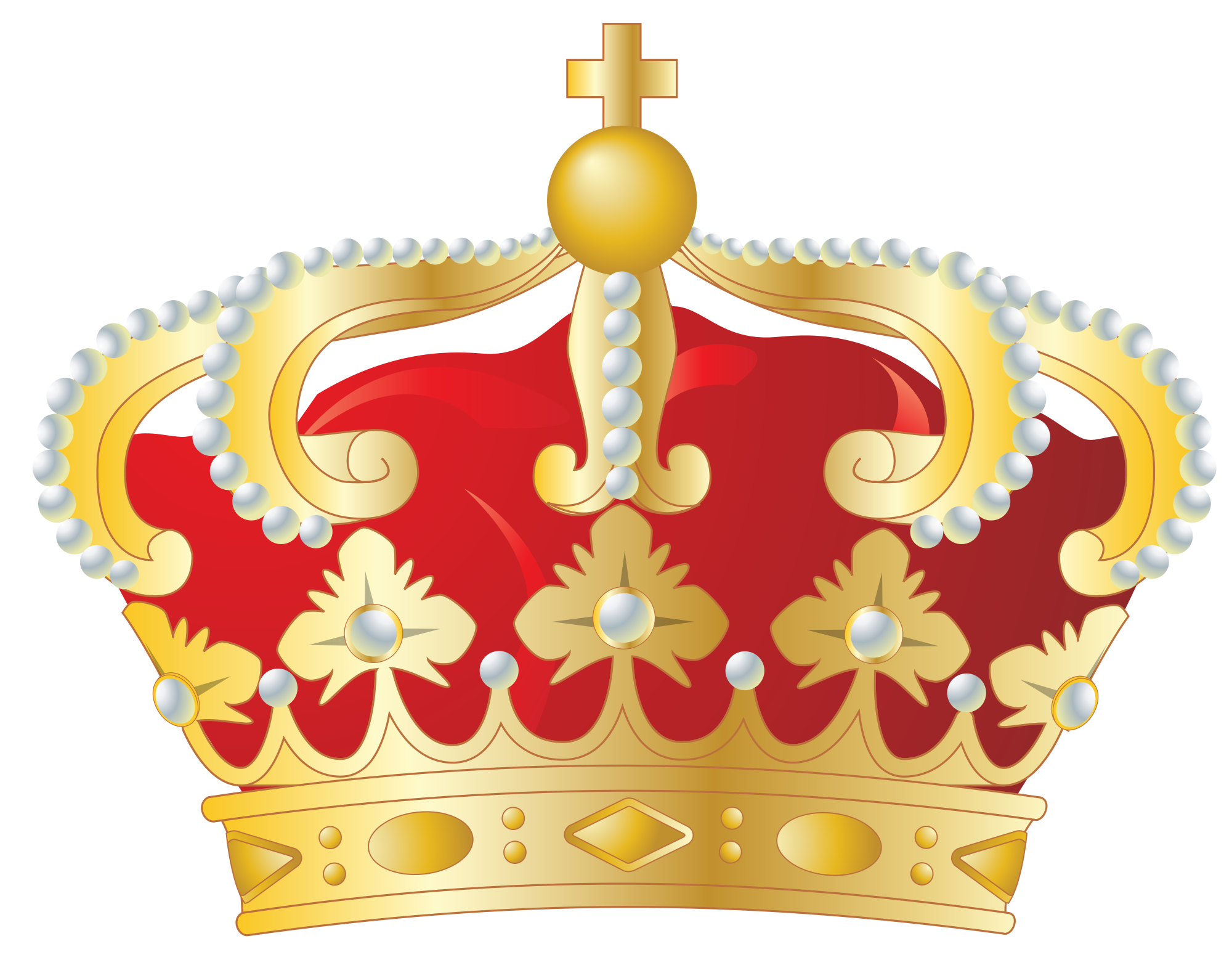 crown
town
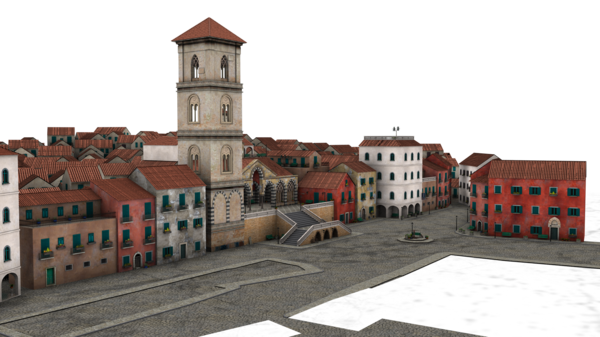 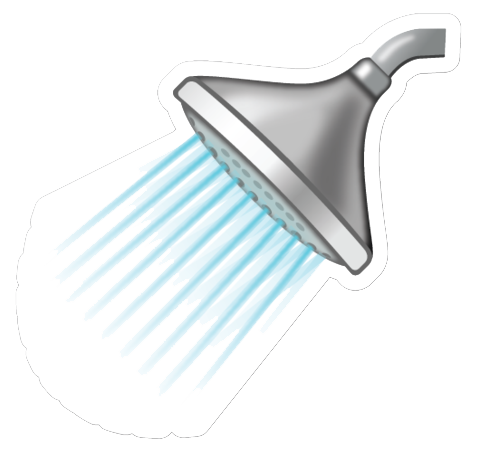 shower
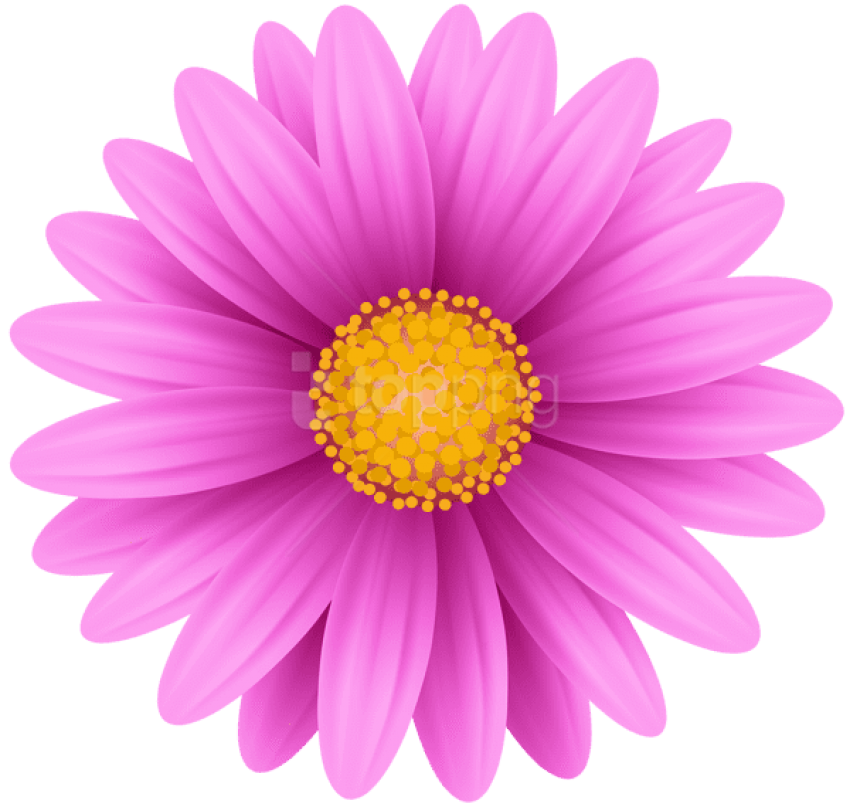 flower